TEMEL  İLKYARDIM  EĞİTİMİ
Dr. Yusuf çakır
İLK YARDIMIN TANIMI
Herhangi bir kaza yada yaşamı tehlikeye düşüren bir durumda, sağlık görevlilerinin tıbbi yardımı sağlanıncaya kadar; hayatın kurtarılması, durumun daha kötüye gitmesini önlemek amacıyla olay yerinde, tıbbi araç gereç aranmaksızın mevcut araç, gereçle yapılan İLAÇSIZ uygulamalardır.
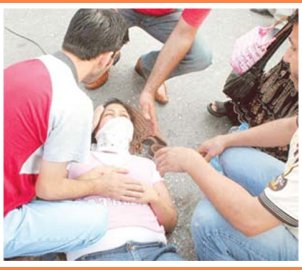 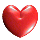 BİLDİRME / 1-1-2
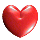 Kesin yer ve adres 
Kim, hangi numaradan arıyor?
Olayın tanımı
Hasta/yaralı sayısı
Hasta/yaralıların durumu
Nasıl bir yardım aldıkları? AÇIKLANMALIDIR
KANAMALAR
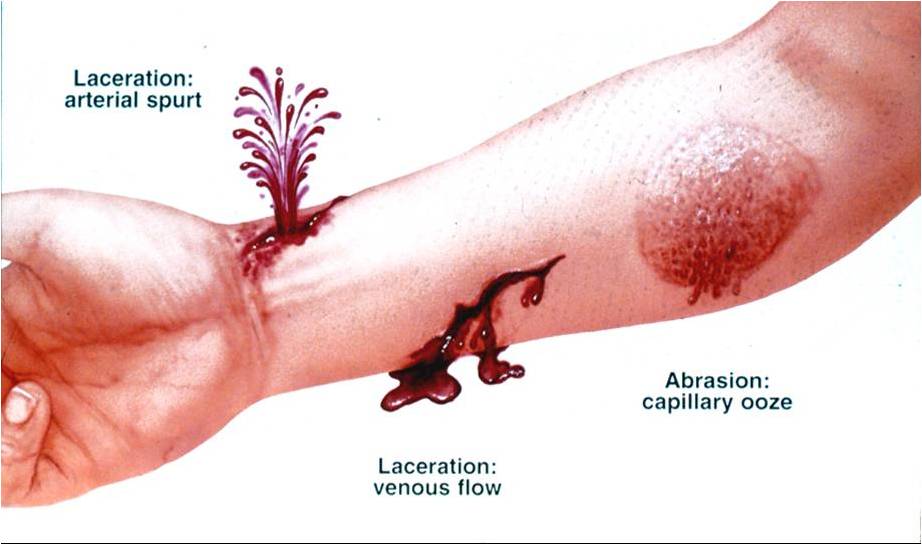 DIŞ KANAMALARDA İLK YARDIM
Kanama değerlendirilir.Kanayan yer üzerine temiz bir bezle bastırılır. Kanayan bölge yukarı kaldırılır
Kanama durmazsa ikinci bir bez konarak basınç arttırılır,
Gerekiyorsa yara üzerindeki bezler kaldırılmadan bandaj ile sarılarak basınç uygulanır.
Şok pozisyonu verilir
DIŞ KANAMALARDA İLK YARDIM
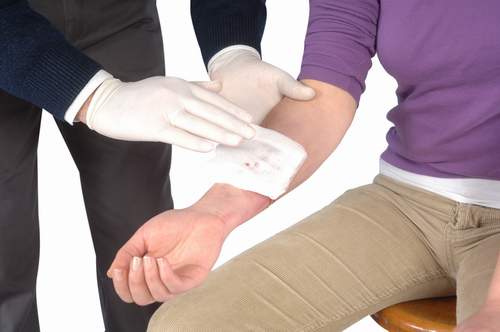 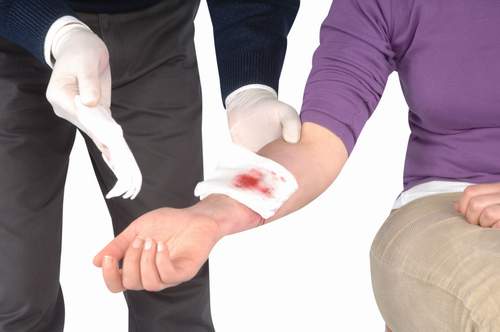 DIŞ KANAMALARDA İLK YARDIM
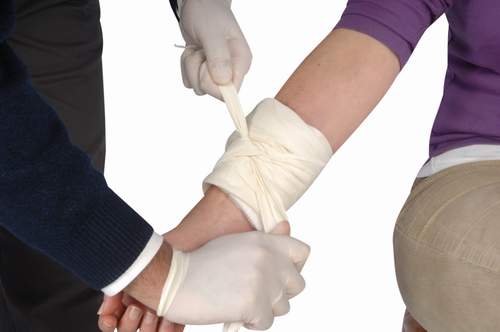 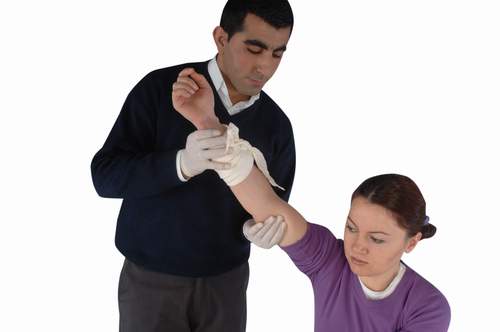 DIŞ KANAMALARDA İLK YARDIM
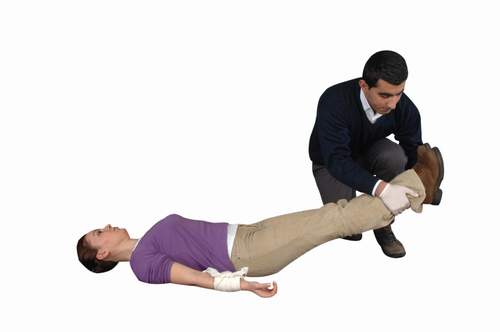 TURNİKE UYGULAMASI
UZUV KOPMASI varsa ve atardamar bası noktasına basınç uygulaması yetersiz kalmışsa,
Yaralı taşınması gerekiyorsa, sağlık kuruluşu çok uzakta ise,
Birden fazla yaralının bulunduğu ortamda tek ilk yardımcı varsa, turnike uygulanır.
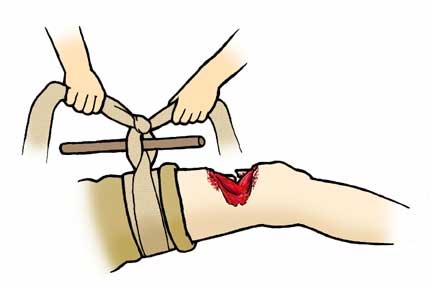 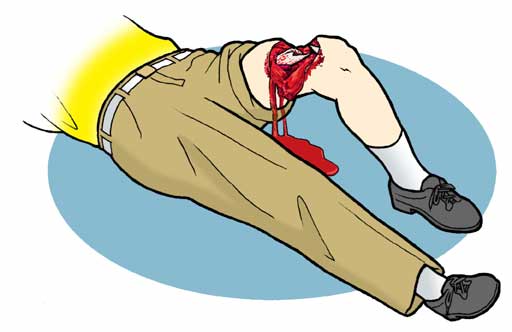 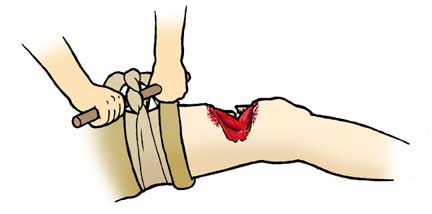 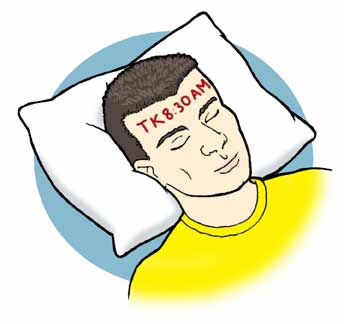 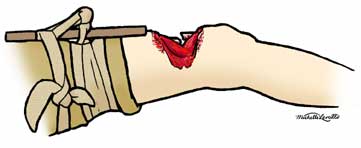 KOPAN UZUV;
Kopan uzuv ; su geçirmeyen temiz plastik bir torba içine konulur.
Daha sonra bu torba, içinde buz  (veya soğuk su) olan ikinci bir torba içine konulur.
Torba temiz bir bez ile sarılır.
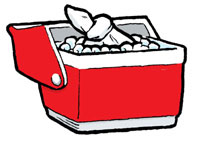 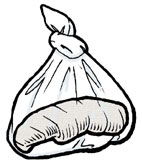 KOPAN UZUV;
Asla kopan uzuv (organ) ile buz aynı torbaya  konulmaz.
Torbanın üzerine yaralının adı - soyadı ve uzvun bulunduğu saat yazılır.
Uzuv ile  yaralı  aynı araçla hastaneye gönderilir.
İÇ KANAMALARDA İLK YARDIM
Yaralının bilinci ve AB’si değerlendirilir.
Üzeri örtülerek ayakları 30 cm. kaldırılır.
Asla ağızdan yiyecek içecek VERİLMEZ.
Hareket ettirilmez (özellikle kırık varsa)
Yaşamsal bulgular izlenir.(2-3 dk)
Yardım istenir(112) sağlık kuruluşuna sevki sağlanır.
DOĞAL DELİKLERDEN OLAN 
KANAMALAR
BURUN KANAMASI

Hasta/yaralı sakinleştirilir,endişeleri giderilir.
Oturtulur.
Başı hafifçe öne eğilir.
Burun kanatları 5 dakika süreyle sıkılır.
Doktora gitmesi sağlanır.
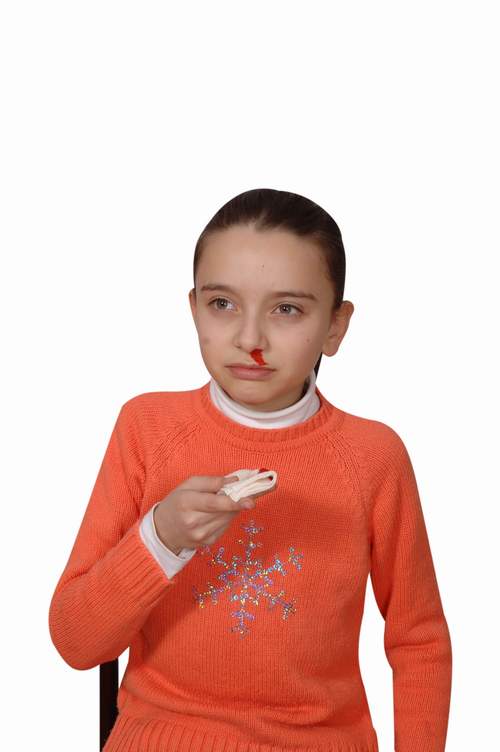 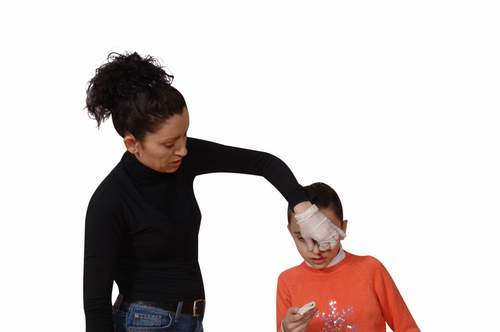 DOĞAL DELİKLERDEN OLAN KANAMALAR
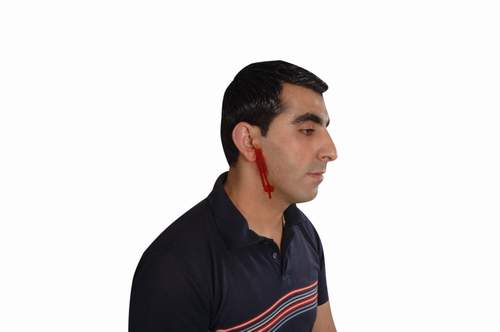 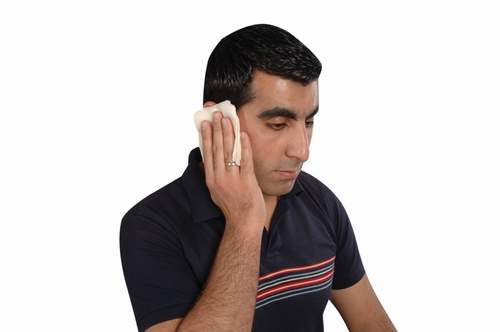 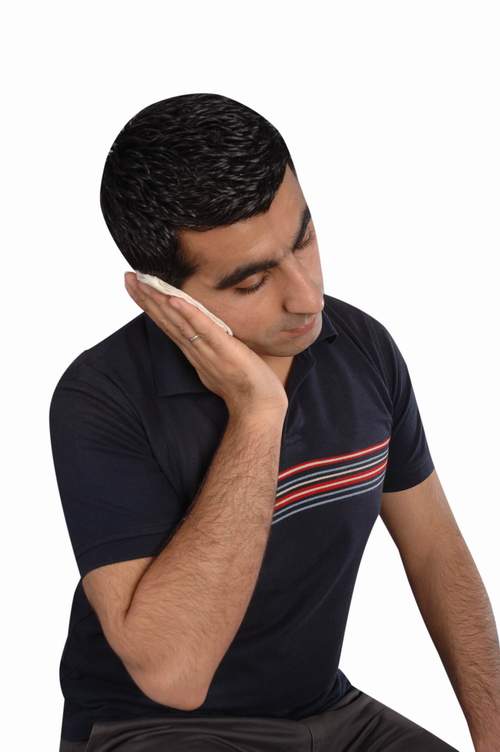 EĞER KİŞİ BAYILDIYSA
Sırt üstü yatırılarak, ayakları 30 cm kaldırılır
Solunum yolu açıklığı kontrol edilir ve korunur
Sıkan giysiler gevşetilir
Kusma varsa yan pozisyonda tutulur
Solunum kontrol edilir
Etraftaki meraklılar uzaklaştırılır.
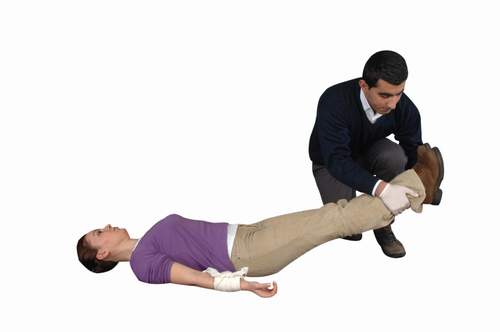 KOMA POZİSYONU
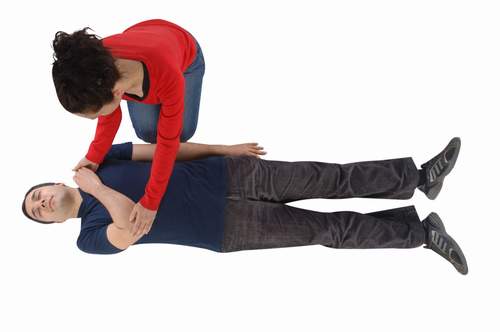 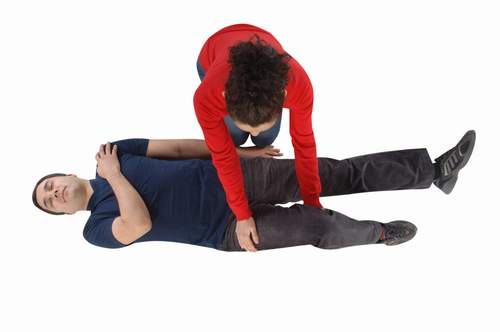 KOMA POZİSYONU
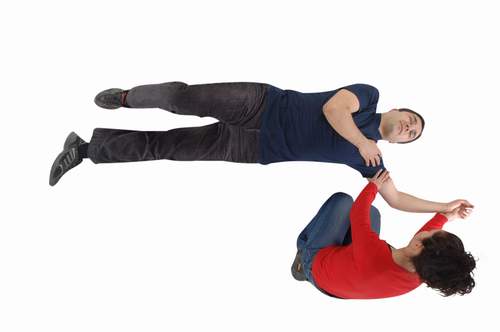 KOMA POZİSYONU
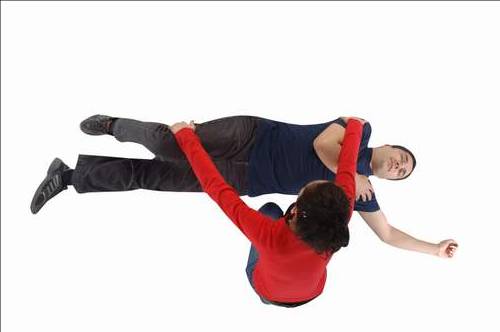 KOMA POZİSYONU
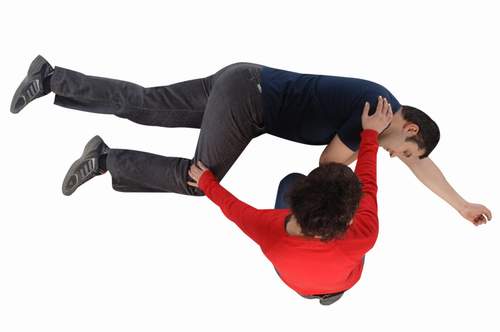 KOMA POZİSYONU
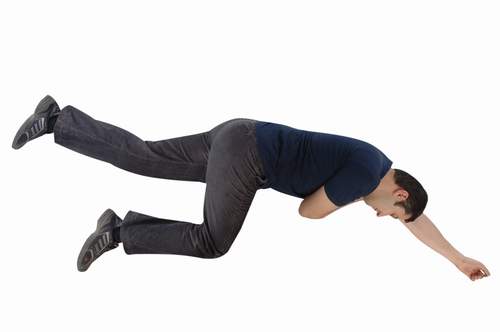 DİĞER ACİL DURUMLARDA 
İLK YARDIM
GÖZE YABANCI CİSİM BATMASINDA İLK YARDIM
Metal veya batan bir cisimse;
Gerekmedikçe hastayı kımıldatmayın.
Göze hiçbir şekilde dokunulmaz
Tıbbi yardım istenir.
Hastanın göz uzmanlık dalı olan bir sağlık kuruluşuna gitmesini sağlayın.
KULAĞA YABANCI CİSİM KAÇMASINDA İLK YARDIM
Kesinlikle sivri ve delici bir cisimle müdahale edilmemelidir.

Su değdirilmemelidir.

Tıbbi yardım istenmelidir.
BURUNA YABANCI CİSİM KAÇMASINDA İLK YARDIM
Burun duvarına bastırarak kuvvetli bir nefes verme ile cismin atılması sağlanır.

Çıkmazsa tıbbi yardım sağlanır.
KIRIK, ÇIKIK VE BURKULMALAR
KIRIK ÇEŞİTLERİ
KIRIKLARDA İLK YARDIM
Hayatı tehdit eden yaralanmalara öncelik verilmelidir.
Hasta yaralı hareket ettirilmemelidir.
Kol etkilenmişse yüzük,saat vb. eşyalar çıkarılmalıdır.
Kırık şüphesi olan bölge ani hareketlerden kaçınarak sopa,karton, tahta gibi sert malzemelerle yakındaki eklemleri içine alacak şekilde tespit edilmelidir.
DİRSEK KIRIĞI TESPİTİ
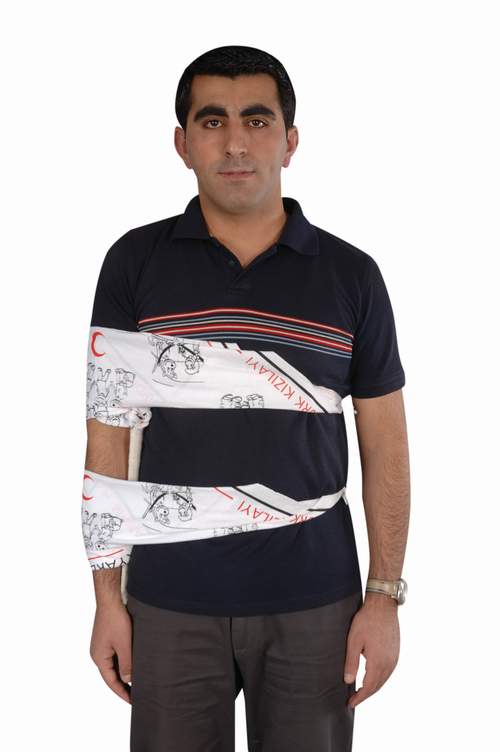 ÖN KOL BİLEK TESPİTİ
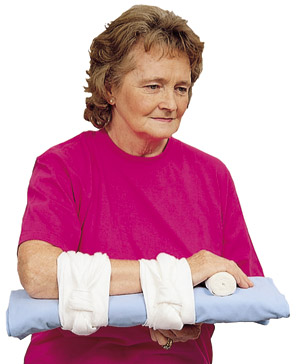 KALÇA KEMİĞİ TESPİTİ
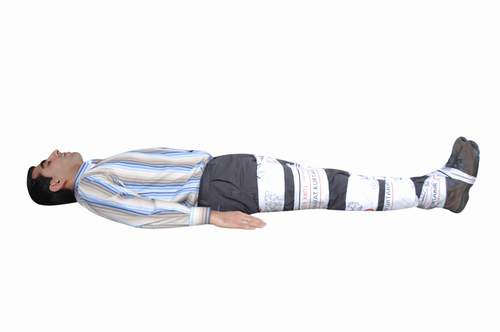 YARALANMALAR
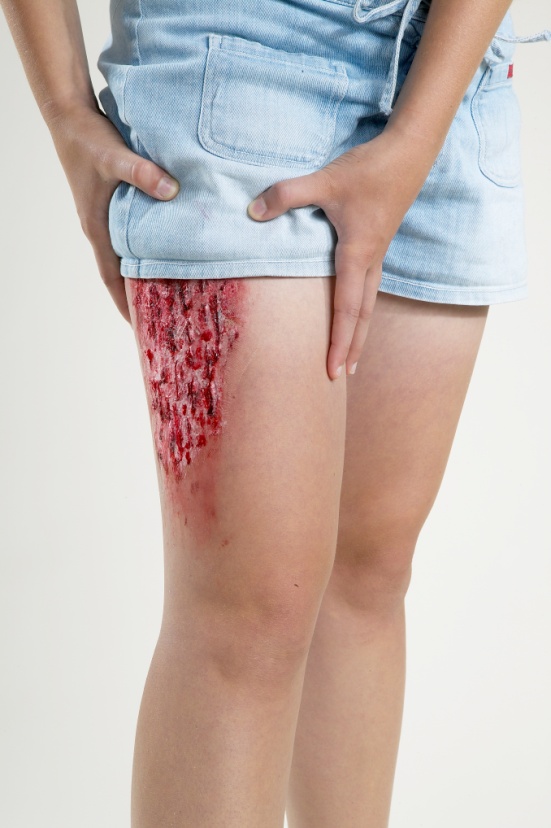 CİDDİ YARALANMALARDA İLK YARDIM
Yaraya saplanan yabancı cisimler asla çıkarılmaz

Yarada kanama varsa durdurulur,

Yara içi kurcalanmamalıdır

Yara temiz bir bezle örtülür (nemli bez)

Yara üzerine bandaj uygulanır,

1-1-2 aranır.
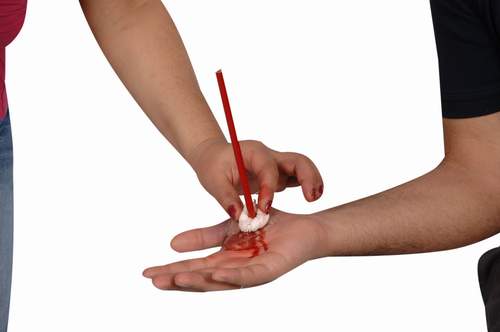 YANIKLAR
[Speaker Notes: yanıklar]
ISI İLE OLUŞAN YANIKLARDA İLK YARDIM
Yanık bölge ,en az 20 dakika, soğuk su altında tutulur.(yanık yüzeyi büyükse ısı kaybı çok olacağından önerilmez)

Şişlik oluşabileceği düşünülerek yüzük, bilezik vb. eşyalar çıkarılır.

Derinin zarar görmesini önlemek için sabunlu su ile dikkatlice temizlenir.

Yanmış alandaki deriler kaldırılmadan giysiler çıkarılır.
ISI İLE OLUŞAN YANIKLARDA İLK YARDIM
Su toplamış yerler patlatılmaz.

Yanık üzerine hiçbir madde sürülmemelidir.

Yanığın üzeri temiz bezle örtülür

Hasta/yaralının üzeri battaniye ile örtülür.
KİMYASAL YANIKLARDA İLK YARDIM
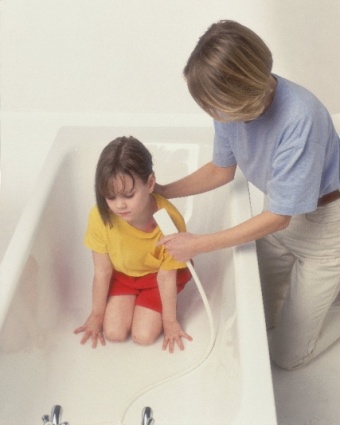 Kimyasal maddenin en kısa sürede deriyle teması kesilir. 

Etkilenen bölge bol tazyiksiz  suyla, en az 15-20 dk. yumuşak şekilde yıkanır.

Giysiler çıkarılmalıdır.

Hasta/yaralı örtülmelidir.

Tıbbi yardım sağlanmalıdır.
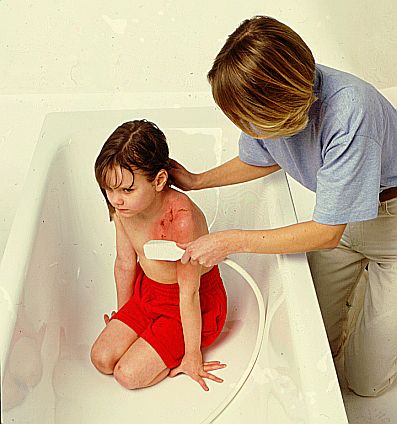 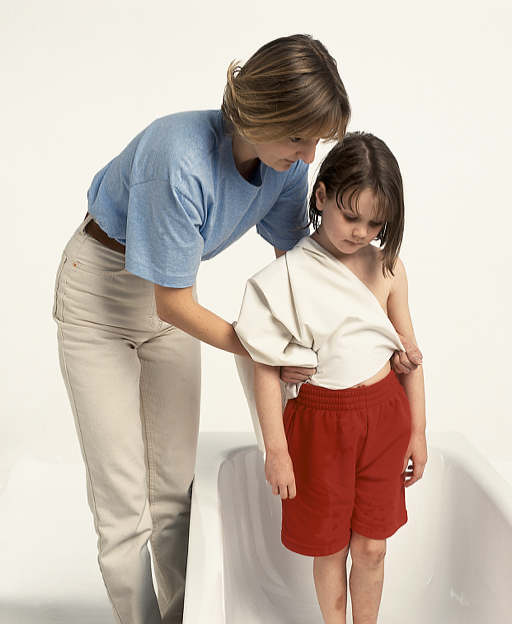 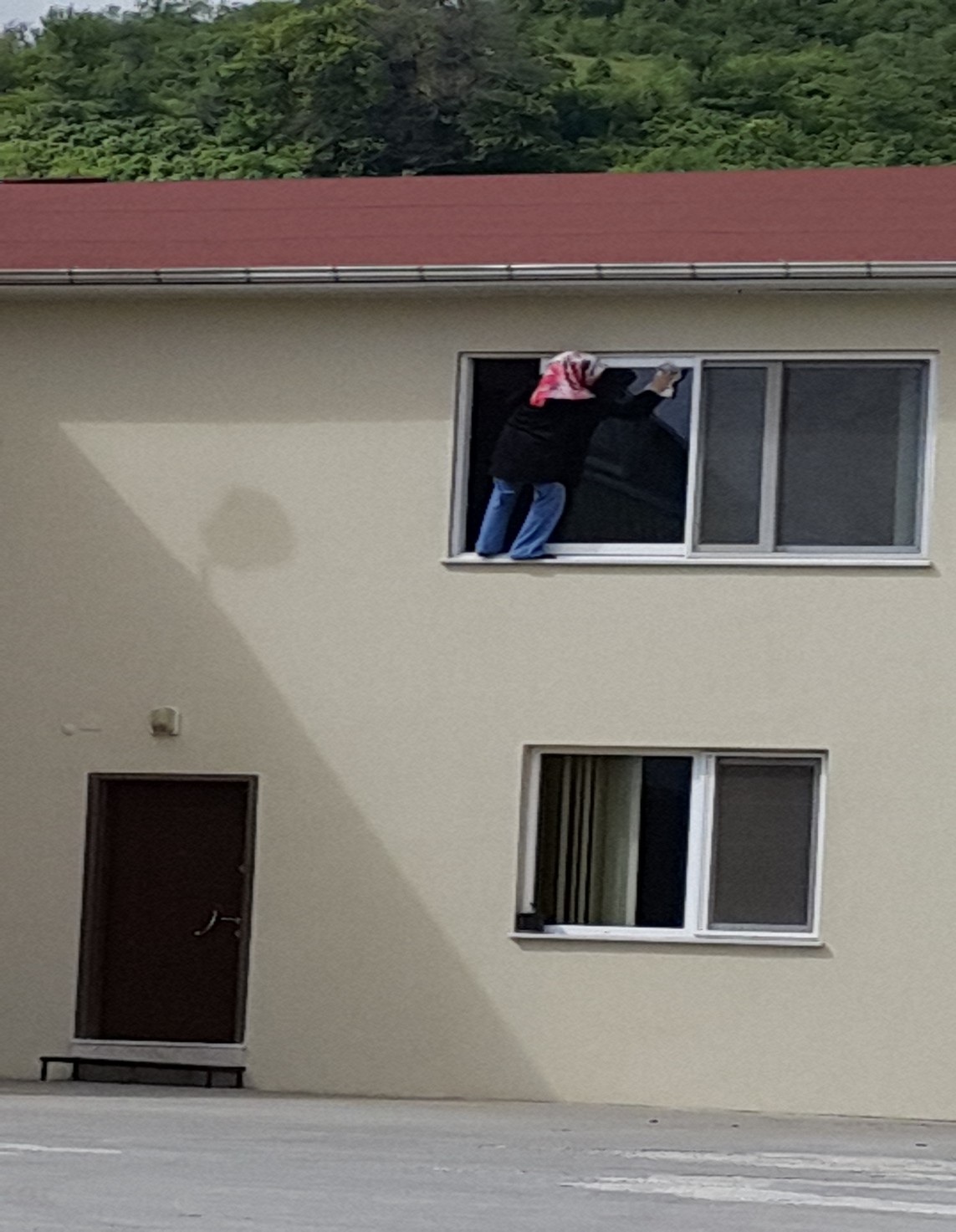 SABRINIZ İÇİN TEŞEKKÜRLER